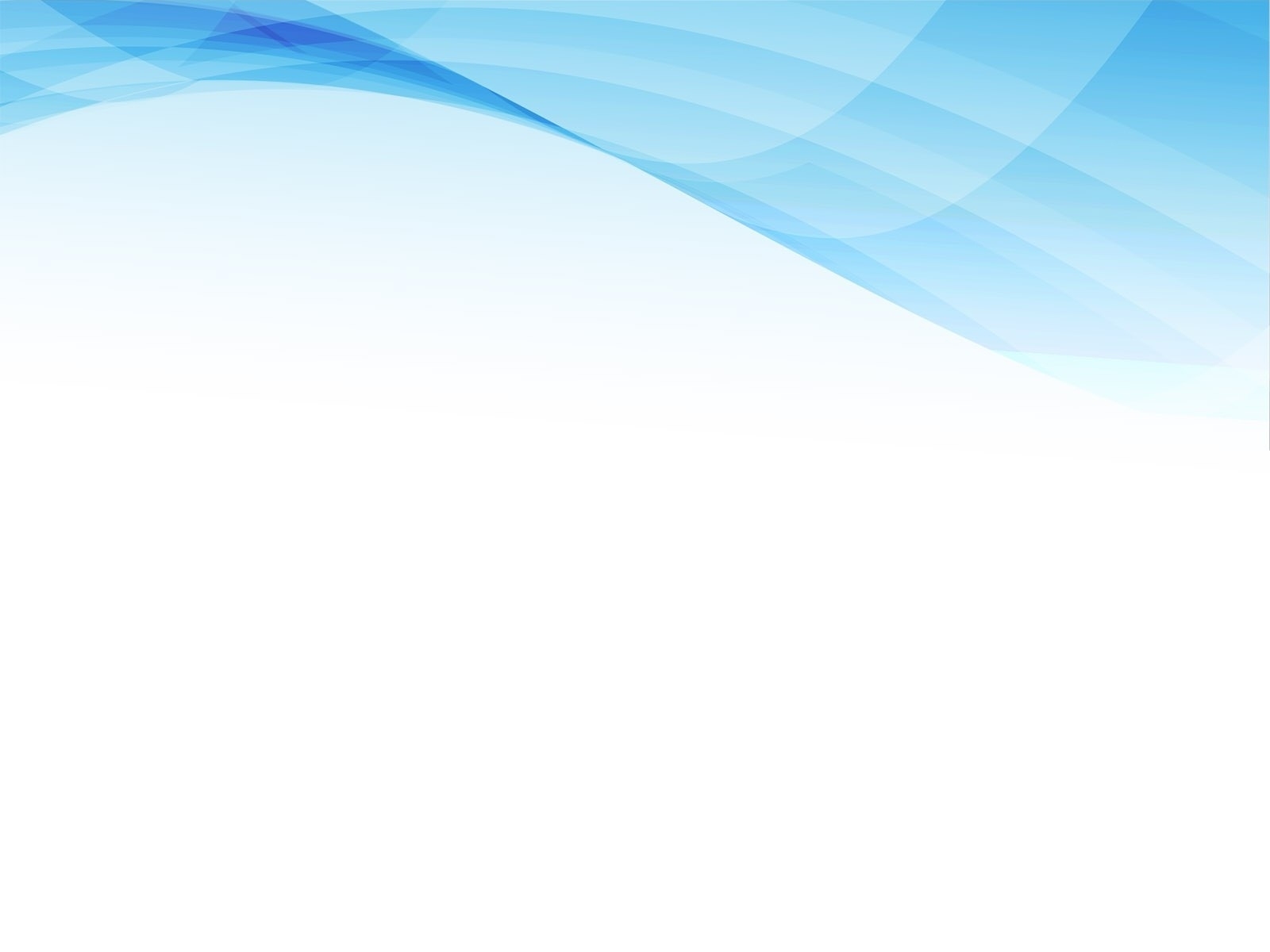 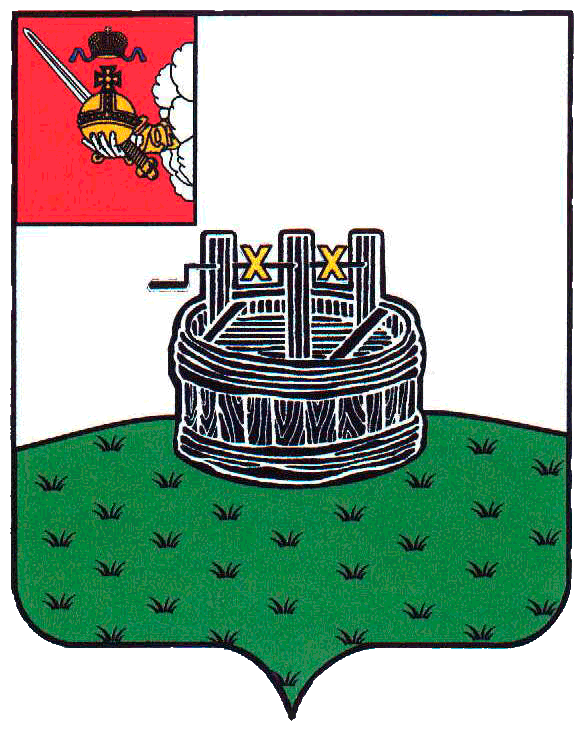 ГРЯЗОВЕЦКИЙ  МУНИЦИПАЛЬНЫЙ ОКРУГ
БЮДЖЕТ ДЛЯ ГРАЖДАН 
на основе решения Земского Собрания
округа от 07.12.2023 № 159 «О бюджете Грязовецкого муниципального округа 
на 2024 год и плановый период 
2025 и 2026 годов»
ОСНОВНЫЕ  НАПРАВЛЕНИЯ  НАЛОГОВОЙ И БЮДЖЕТНОЙ 
     ПОЛИТИКИ ГРЯЗОВЕЦКОГО МУНИЦИПАЛЬНОГО ОКРУГА НА 2024 – 2026 ГГ.
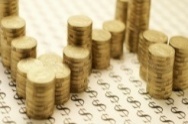 базовый сценарий прогноза социально-экономического развития округа
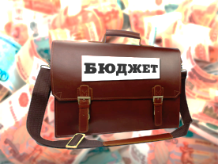 Основа формирования проекта бюджета округа
на 2024-2026 годы
с учетом изменений федерального и регионального законодательства по доходам
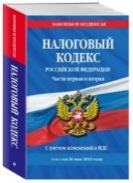 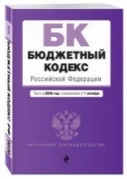 с учетом необходимости выполнения условий Соглашений, заключенных с  Правительством области
Постановление администрации Грязовецкого  муниципального  района от 13.11.2023 года  № 2767
«Об основных направлениях бюджетной, налоговой и долговой политики Грязовецкого муниципального округа на 2024 год и плановый период 2025 и 2026 годов»
ОСНОВНЫЕ НАПРАВЛЕНИЯ НАЛОГОВОЙ ПОЛИТИКИ
ОСНОВНЫЕ НАПРАВЛЕНИЯ БЮДЖЕТНОЙ ПОЛИТИКИ
обеспечение среднесрочной сбалансированности бюджета округа
укрепление доходной базы бюджета
сокращение задолженности по налоговым и неналоговым платежам и легализация доходов бизнеса
эффективное управление муниципальным долгом округа
исполнение Указов Президента РФ
сохранение социальной направленности бюджета 
программно-целевой принцип планирования бюджета округа
совершенствование муниципального финансового контроля
обеспечение публичности бюджетного процесса для граждан
ОСНОВНЫЕ ПАРАМЕТРЫ БЮДЖЕТА ОКРУГА  НА 2023-2026 гг., млн. руб.
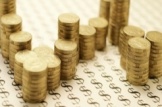 МУНИЦИПАЛЬНЫЙ  ДОЛГ ОКРУГА НА 2023-2026 гг., млн. руб.
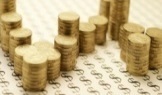 ДИНАМИКА НАЛОГОВЫХ  И НЕНАЛОГОВЫХ ДОХОДОВ  2022-2026 гг., млн. руб.
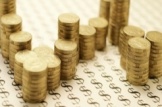 +11,2%
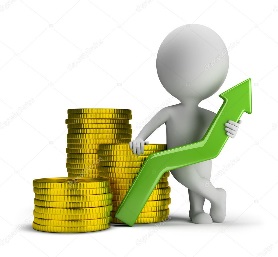 Расчетная дотация на выравнивание замена дополнительным  нормативом 
в 2024-2026 годах в полном объеме
НОРМАТИВ (СУММА)
2024г.  - 36,98% (307,6 млн. руб.)
2025г.  - 29,60% (265,2 млн. руб.)
2026г.  - 28,69% (270,9  млн. руб.)
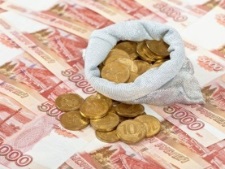 4
СТРУКТУРА СУБСИДИЙ ИЗ БЮДЖЕТА ОБЛАСТИ НА 2024-2026 гг., млн. руб.
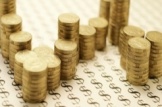 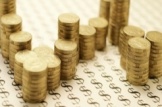 СТРУКТУРА СУБСИДИЙ (продолжение таблицы)                                        млн. руб.
СТРУКТУРА СУБВЕНЦИЙ ИЗ БЮДЖЕТА ОБЛАСТИ НА 2024 - 2026 г.г., млн. руб.
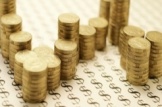 ИНЫЕ МЕЖБЮДЖЕТНЫЕ ТРАНСФЕРТЫ ИЗ БЮДЖЕТА ОБЛАСТИ НА 2024 - 2026 г.г., млн. руб.
ОСНОВНЫЕ ПОДХОДЫ К ФОРМИРОВАНИЮ РАСХОДОВ БЮДЖЕТА 
В ЧАСТИ ОПЛАТЫ ТРУДА на 2024 – 2026 годы
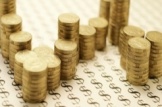 По «указным» категориям работников бюджетной сферы расходы  по заработной плате учтены исходя из средней заработной платы: 
работники отрасли «Культура» 
          53066 руб. в 2024 г.,      56887 руб. в 2025 г.,      60641 руб. в 2026 г.;
работники дополнительного образования 
          53968 руб. в 2024 г.,     57854 руб. в 2025 г.,      61671 руб.  в 2026 г.
По категориям работников, получающим заработную плату на уровне МРОТ,  исходя из размера с учетом районного коэффициента
       22128,3 рубля в 2024 г.
РЕАЛИЗАЦИЯ НАЦИОНАЛЬНЫХ ПРОЕКТОВ В  2024-2026 г.г., млн. руб.
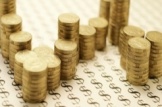 2024 г.
Жилье и городская среда
- благоустройство дворовых территорий – 3 об.;
- благоустройство  общественных территорий – 4 об.;
- цифрофизация городского хозяйства (приобретение светильников; установка видеокамер)
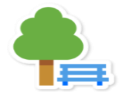 144,4
Образование
 - «Цифровая образовательная среда»  (приобретение компьютерного оборуд-я)
- «Успех каждого ребенка» (приобретение наглядных пособий)
- «Патриотическое воспитание граждан (з/плата советников директоров обр. учр.)
6,9
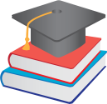 158,2
Демография   
       - приобретение земельных сертификатов;
       - создание условий для занятий инвалидов
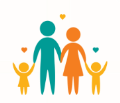 1,0
млн. руб.
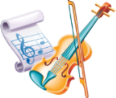 Культура   
- техническое оснащение БУК «Музей»
5,3
Безопасные качественные дороги
приобретение техн.средств обучения 
по профилактике детского дорожно-транспортного травматизма»
0,6
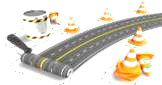 Итого:
СТРУКТУРА РАСХОДНОЙ ЧАСТИ БЮДЖЕТА НА 2024 год , млн.руб.
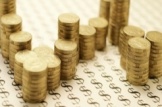 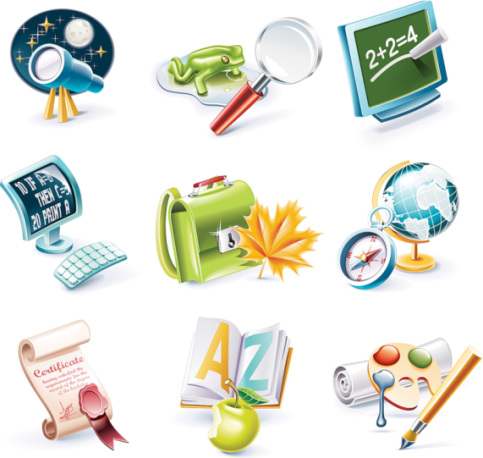 социальная    
    сфера      
    1061,4
52,9 %
2006,2
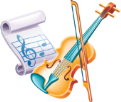 другие 
    отрасли
     944,8
47,1 %
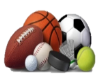 «ПРОГРАММНЫЙ» ФОРМАТ БЮДЖЕТА
99,3 %
99,6 %*
99,6 %*
*без условно-утверждаемых расходов
2024 г.
2025 г.
2026 г.
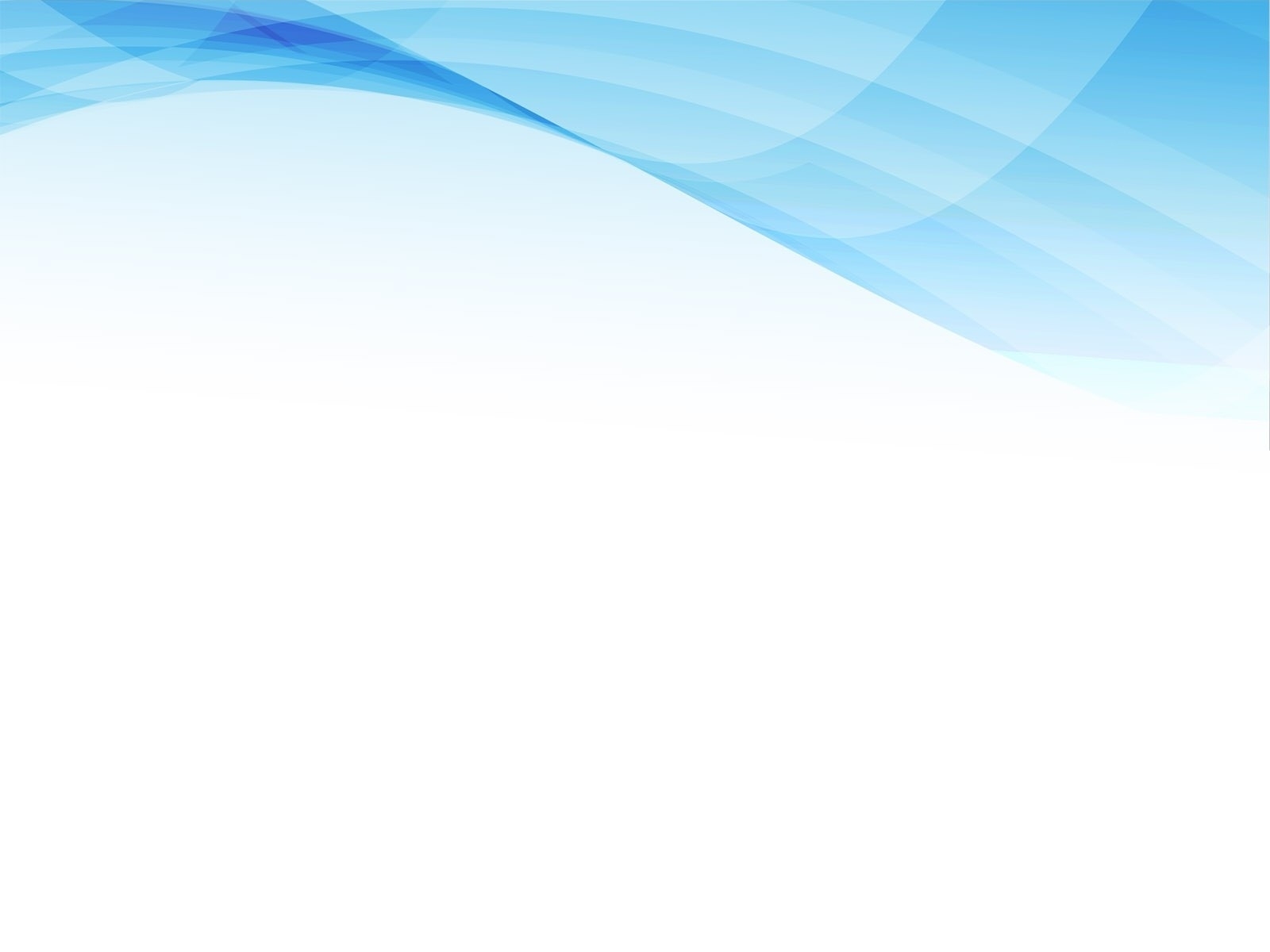 КОНТАКТНАЯ ИНФОРМАЦИЯ:

Управление финансов администрации Грязовецкого муниципального округа Вологодской области

Руководитель: Кузнецова Наталья Александровна – заместитель главы Грязовецкого муниципального округа  по финансам, начальник  управления финансов администрации Грязовецкого муниципального округа 


Адрес: 162000, г. Грязовец, Вологодская область, ул. Карла Маркса, д. 58
Телефон: 8 (81755) 21263, факс 21265
Страница официального сайта https://35gryazovetskij.gosuslugi.ru
Электронная почта: gruprfin@gradm.ru
График работы: понедельник – пятница с 8:00 ч. до 17:00 ч.,
перерыв с 12:00 ч. до 13:00 ч.

Информация по проведению публичных слушаний размещается
 на  официальном сайте https://35gryazovetskij.gosuslugi.ru
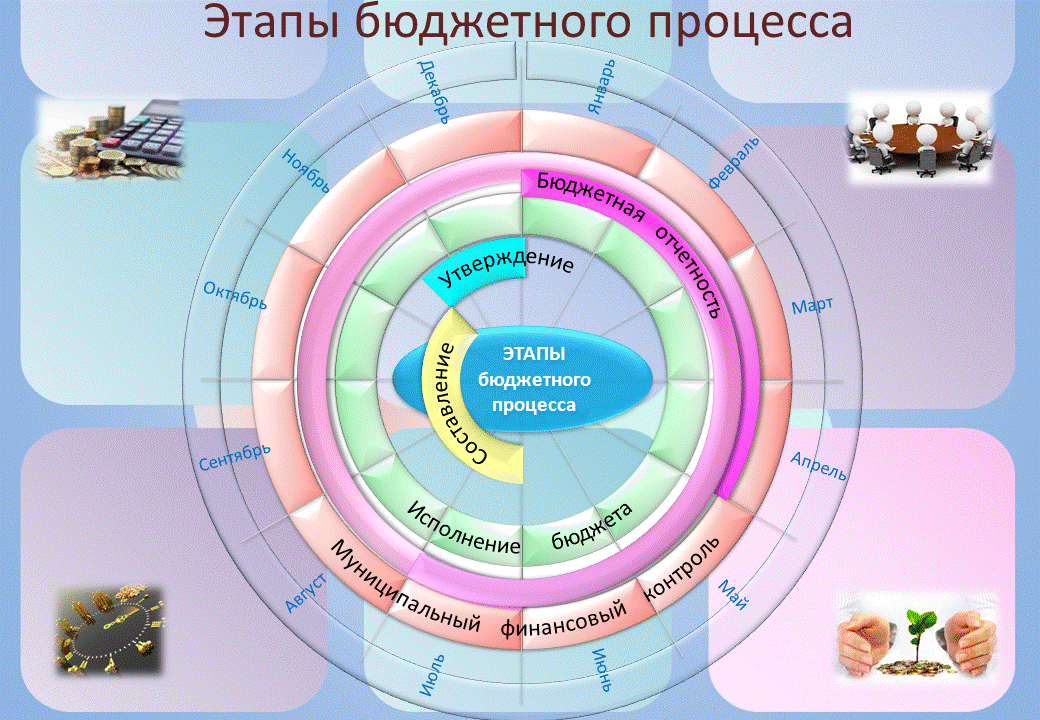